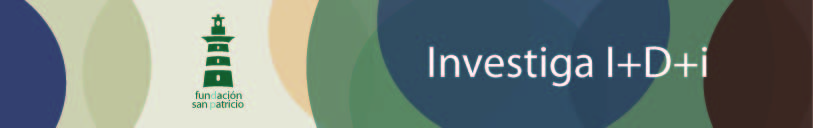 V Congreso INVESTIGA I+D+i
Grupo investigador de Ciencias del espacio
Observación aeroespacial de la Tierra
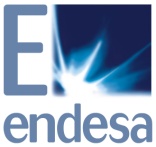 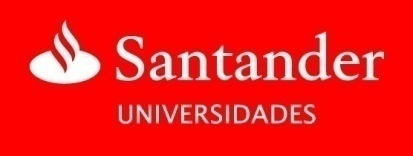 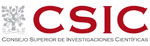 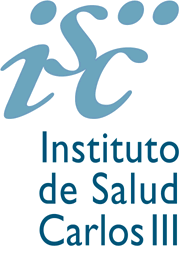 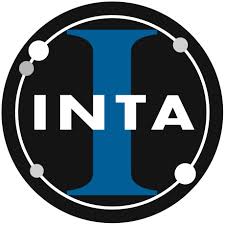 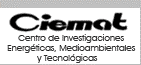 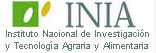 Grupo Investigador
Blanca Delgado de Sebastián
Esther Gallardo Guardiola
Marta Gómez-Reino Méndez-Benegassi
Manuel González Gómez
Fernandp Izquierdo Gómez
Cristina Larnia Aliaga
Tomás Lascurain Feliu
María Martí Benavente
Martía Martínez Lax
Carola Moltó Suazo




Alonso Muñoz García
Rubén Navarro Navarro
María Victoria Paredes Balen
Elena Pascual Sánchez
Jordi Riera Urgell
María del Carmen Rodríguez Pérez
Jorge Romo González
Marta Ruiz Casteblanque
Daniel Sancho Palau
María Videgain Bello
Moderadora: Mónica Bonfanti Gris
Secretaria: María Ruíz Martínez
1
Índice
Introducción
¿Sabías que…?
Tecnología 
Curiosidades
Desarrollo
Nuestro proyecto
Ventajas e inconvenientes
Consecuencias
¿Por qué invertir?
Cuestiones éticas
Conclusiones (I y II)
¿Sabías que…?
Cada día se recogen 26.000 píxeles por persona.
La observación aeroespacial de la Tierra es más cotidiana de lo que parece.
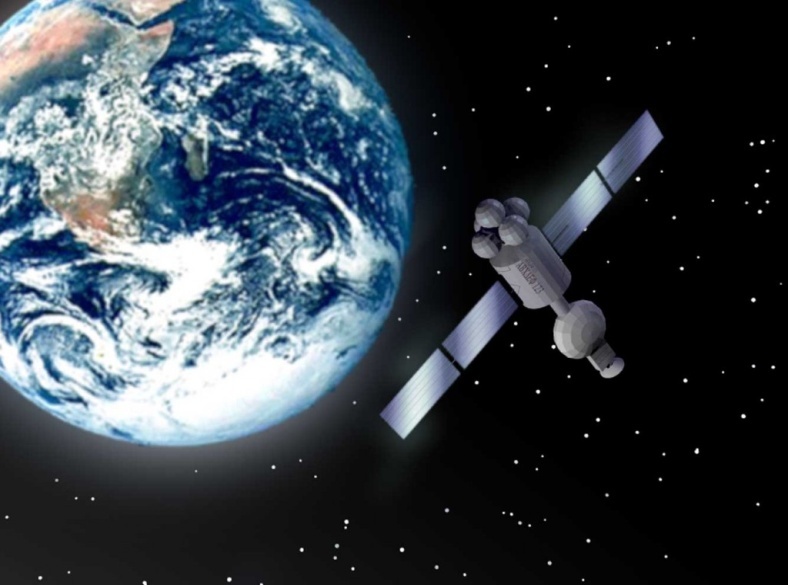 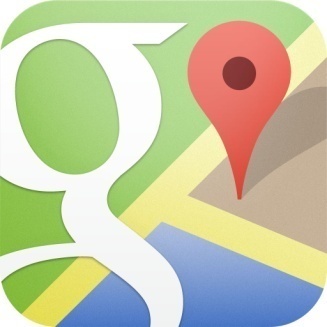 Tecnología
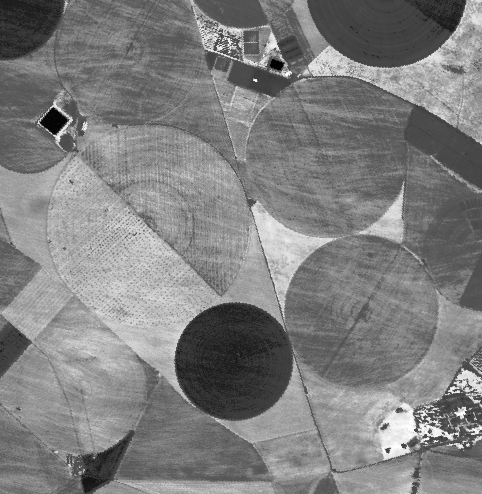 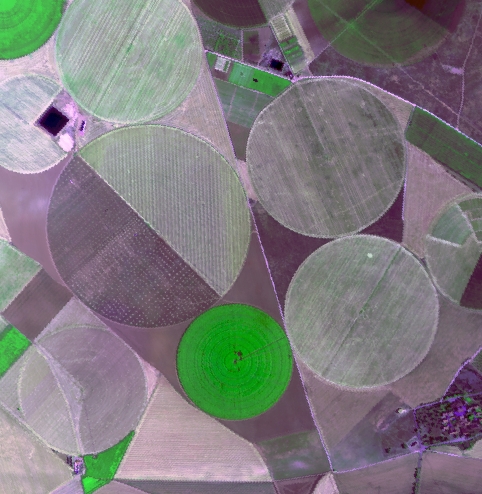 Sensor Óptico
Sensor  Térmico
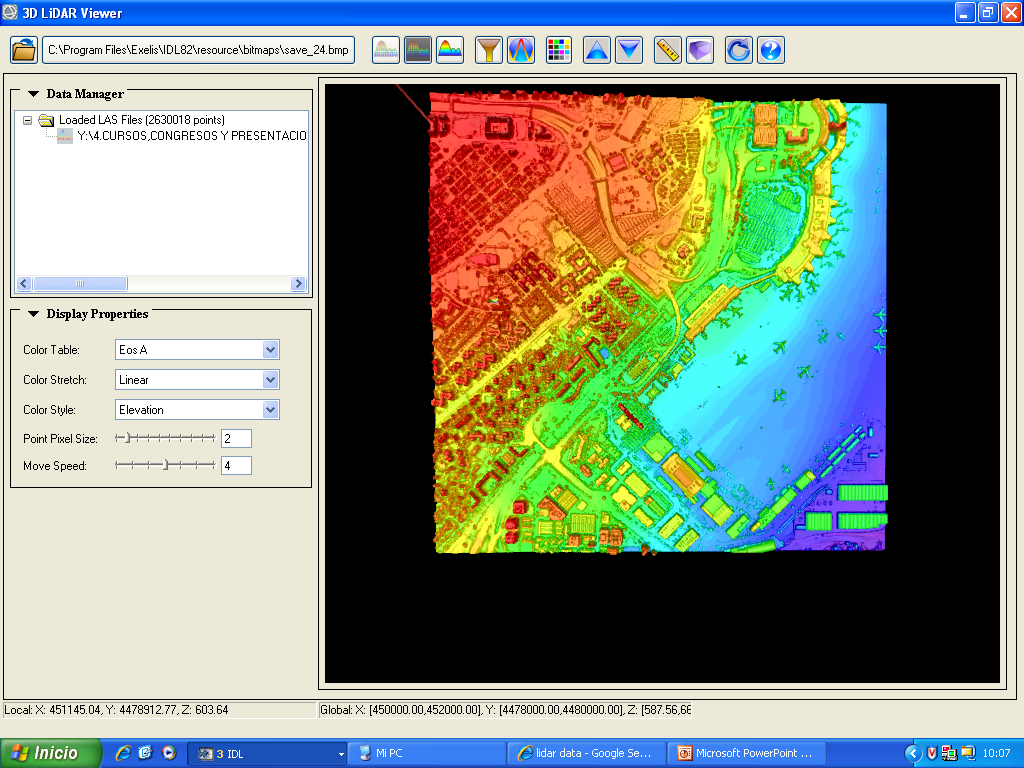 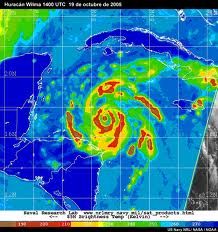 LIDAR
Sensor de microondas
CURIOSIDADES
Aplicaciones agrarias
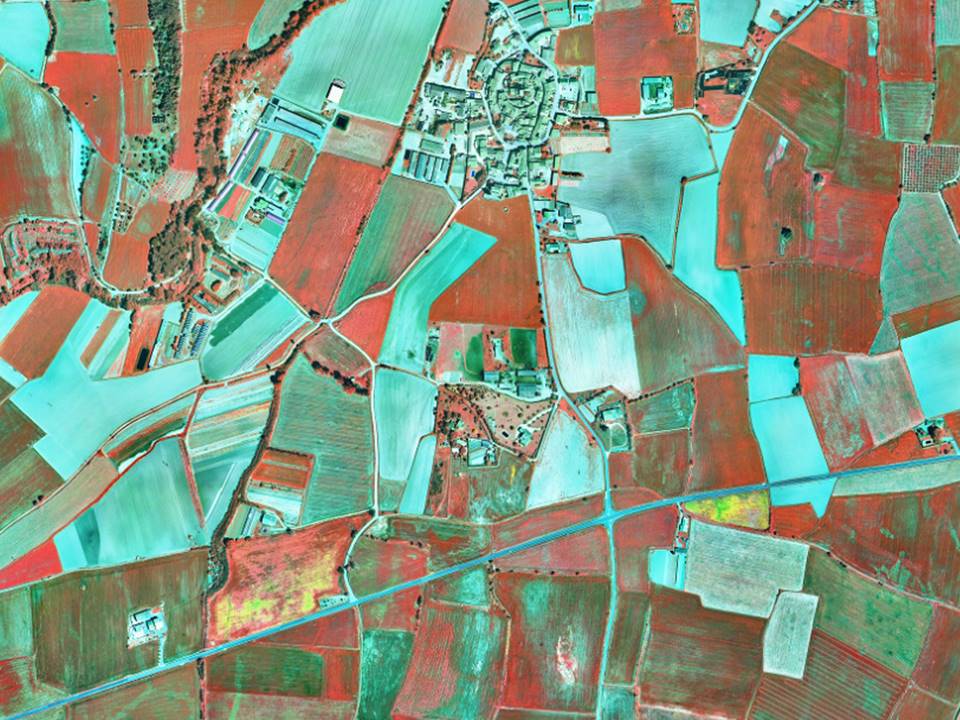 Aplicaciones a la arqueología
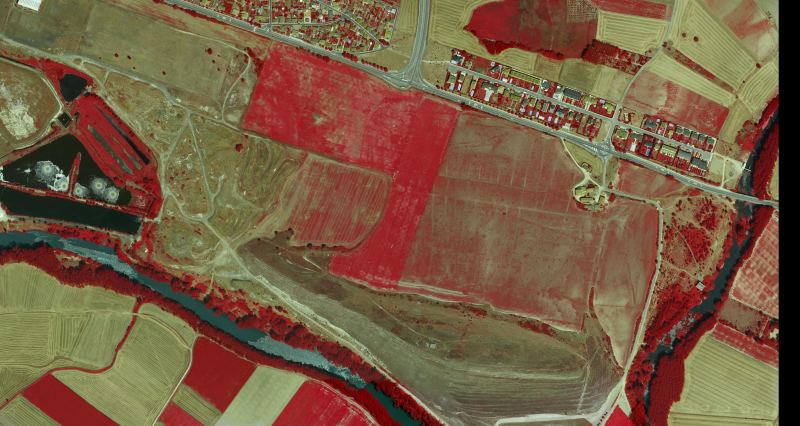 Nuestra misión
Cubesat
Ventajas
Desventajas
Menor precisión y resolución
+ ligero = - coste
Concepto
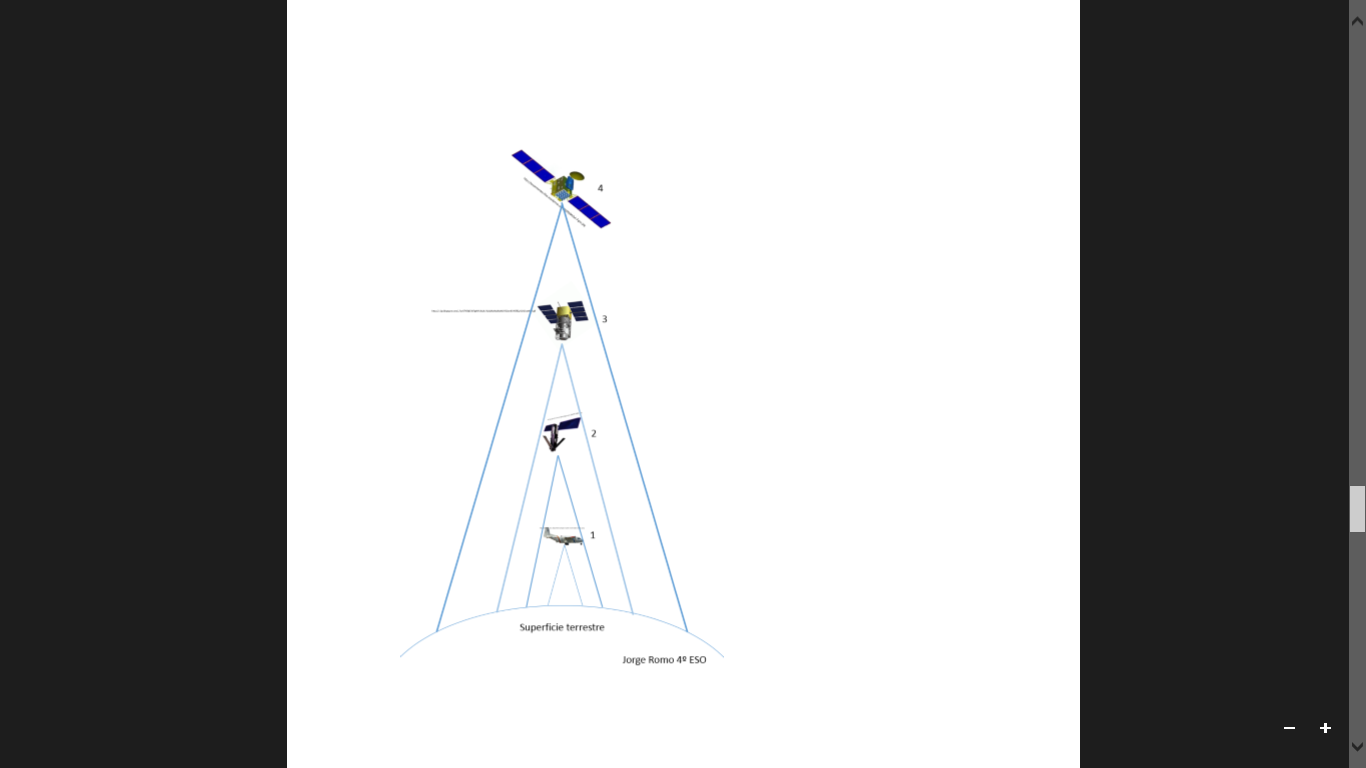 Nuestro proyecto
CO2
CAPA OZONO
EXTINCIÓN DE ESPECIES
DESHIELO DE LOS POLOS
CATÁSTROFES
1979
2000
2013
¿Por qué invertir?
Cuestiones éticas
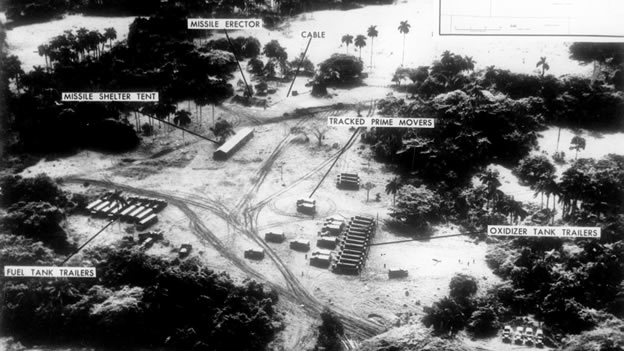 Espionaje

Basura espacial:
Desviar los satélites
Destruirlos

Intereses comerciales
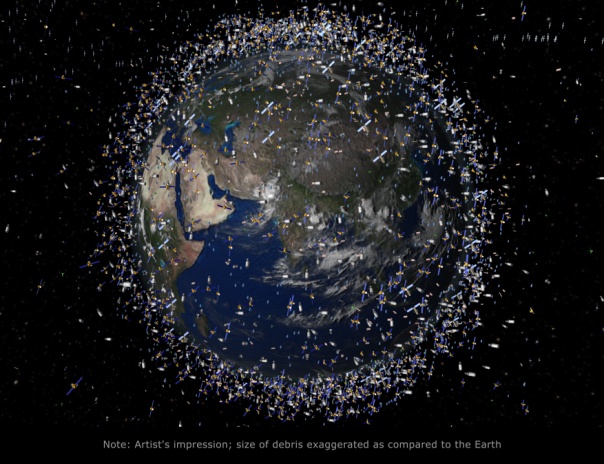 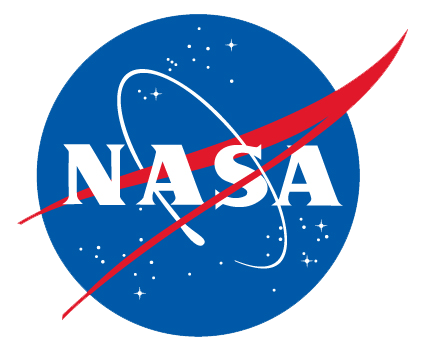 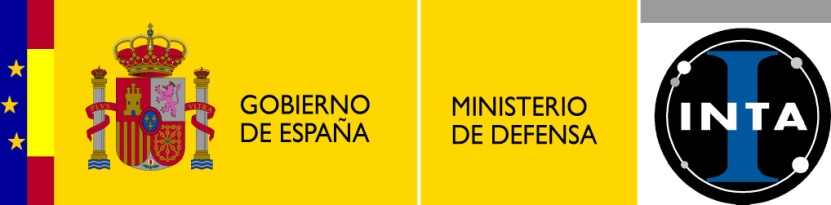 Conclusiones I
Cooperación internacional
Descenso de la mano de obra
Aumento de sistemas automáticos
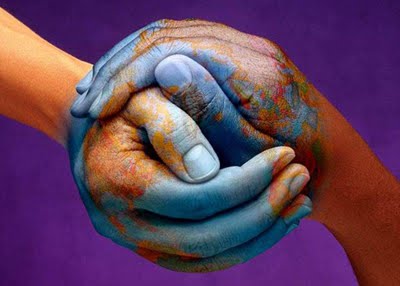 Conclusiones II
Concienciación del impacto humano
Mejora de la calidad de vida
Evolución y prevención
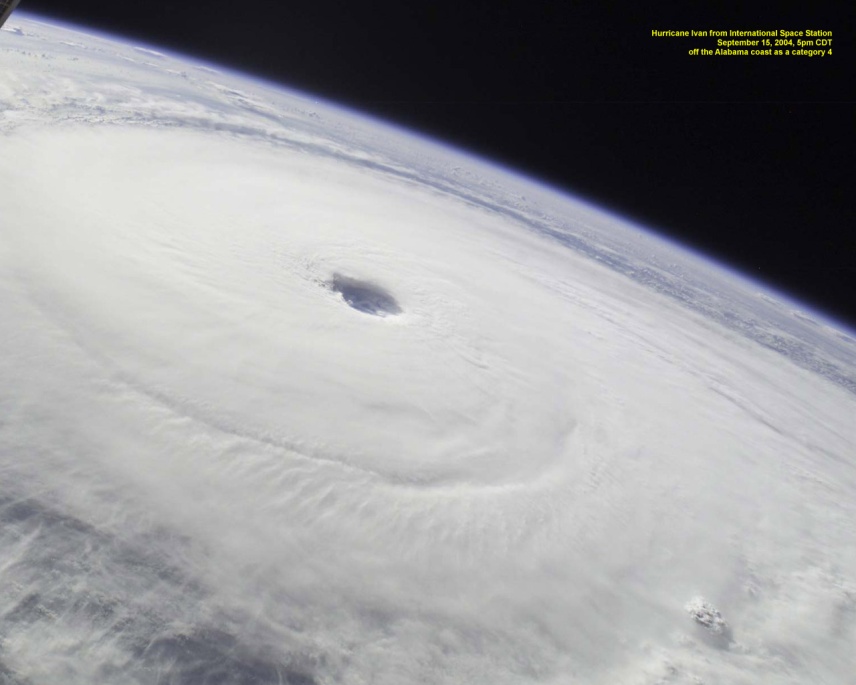 “¿Aún te sigues preguntando el porqué?”